Let’s Go Swimming.
by Kauri 1
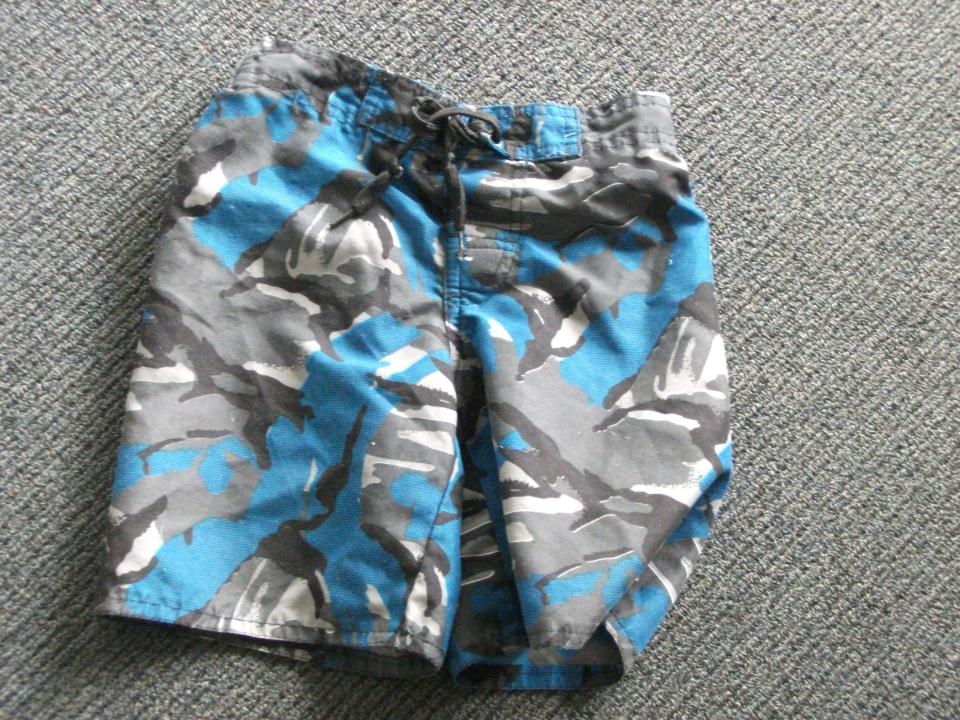 Here are my togs.
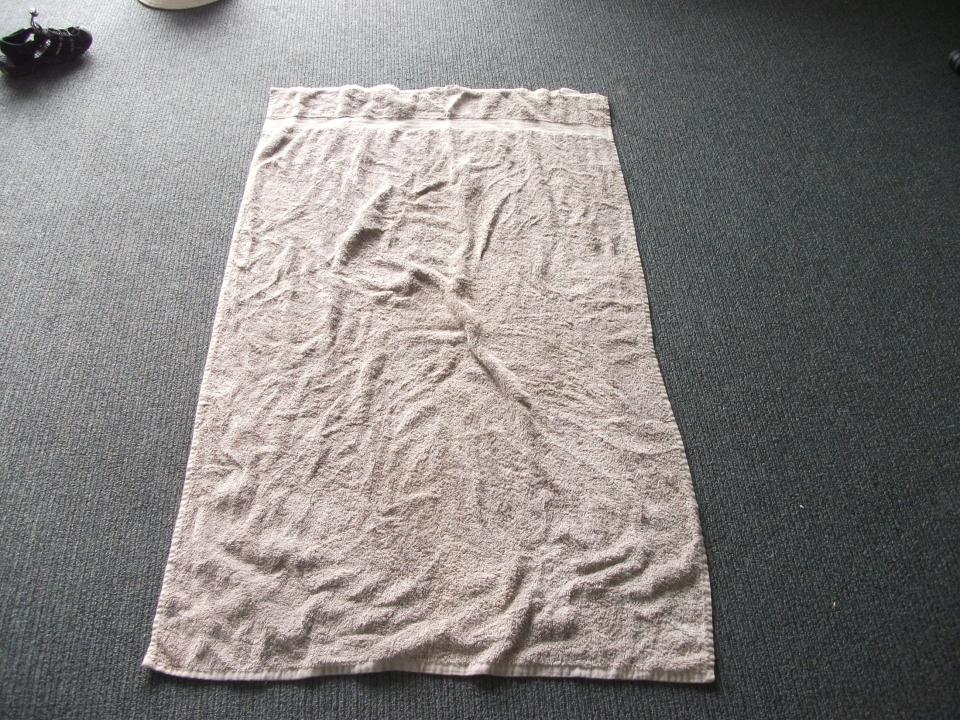 Here is my towel.
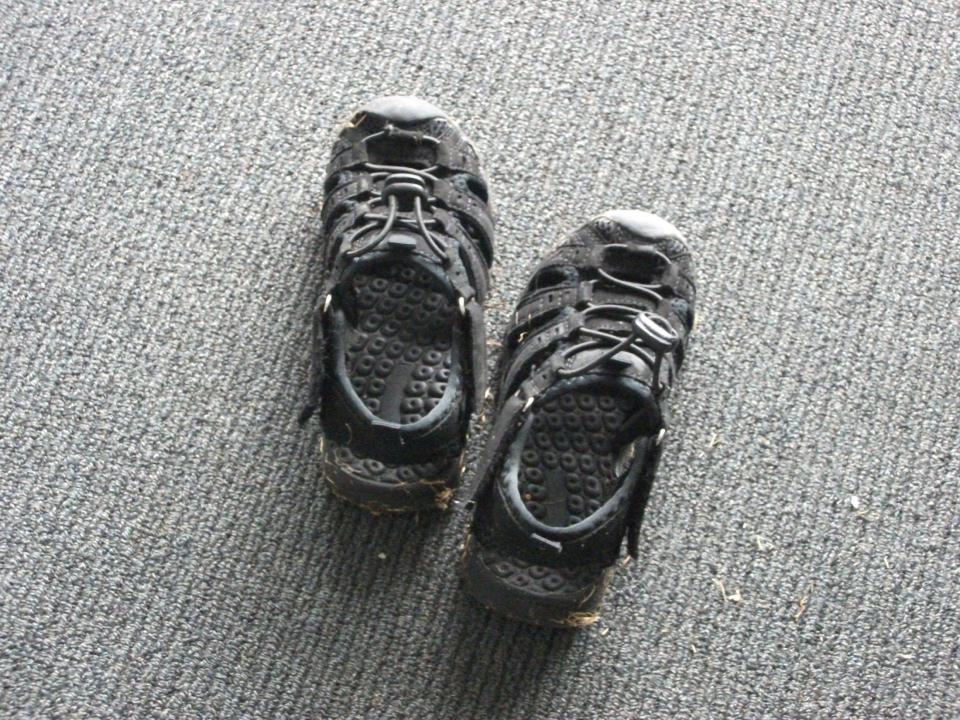 Here are my shoes.
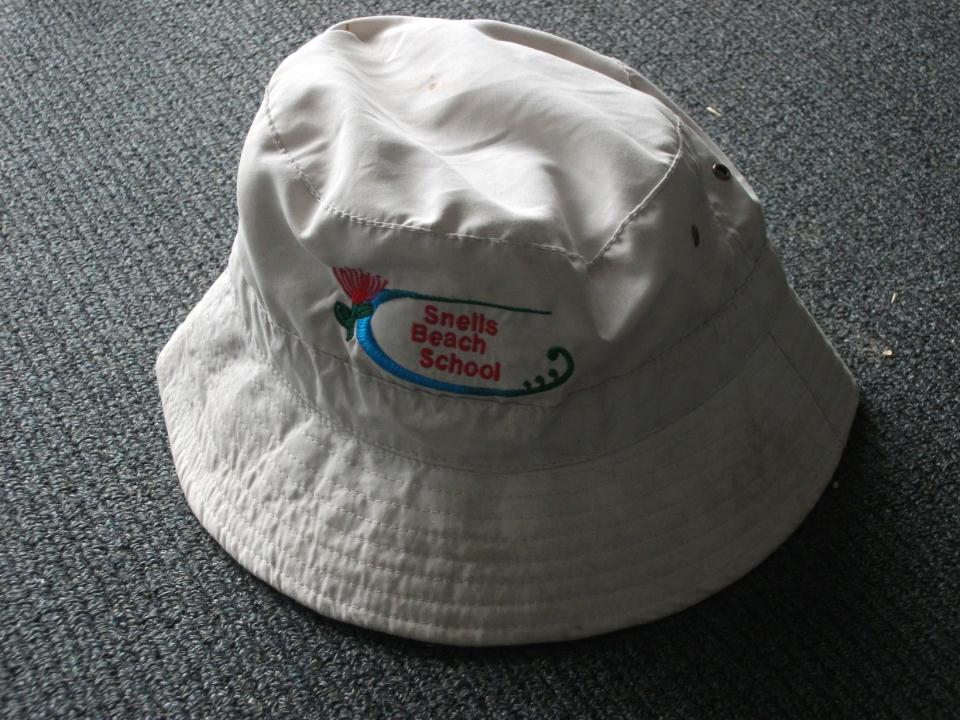 Here is my hat.
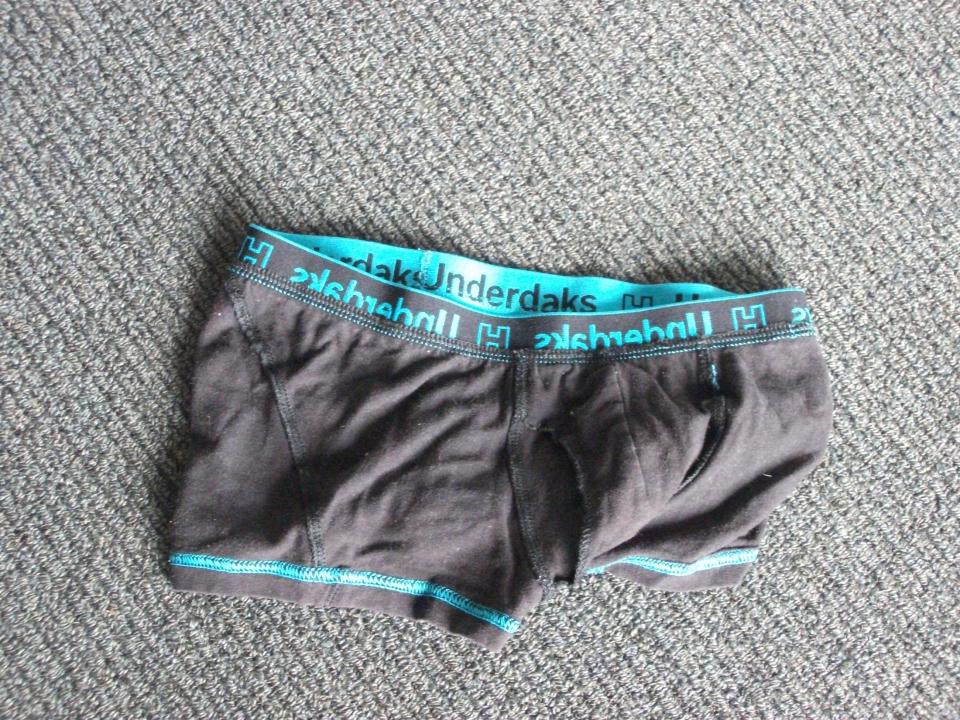 Here are my spare undies.
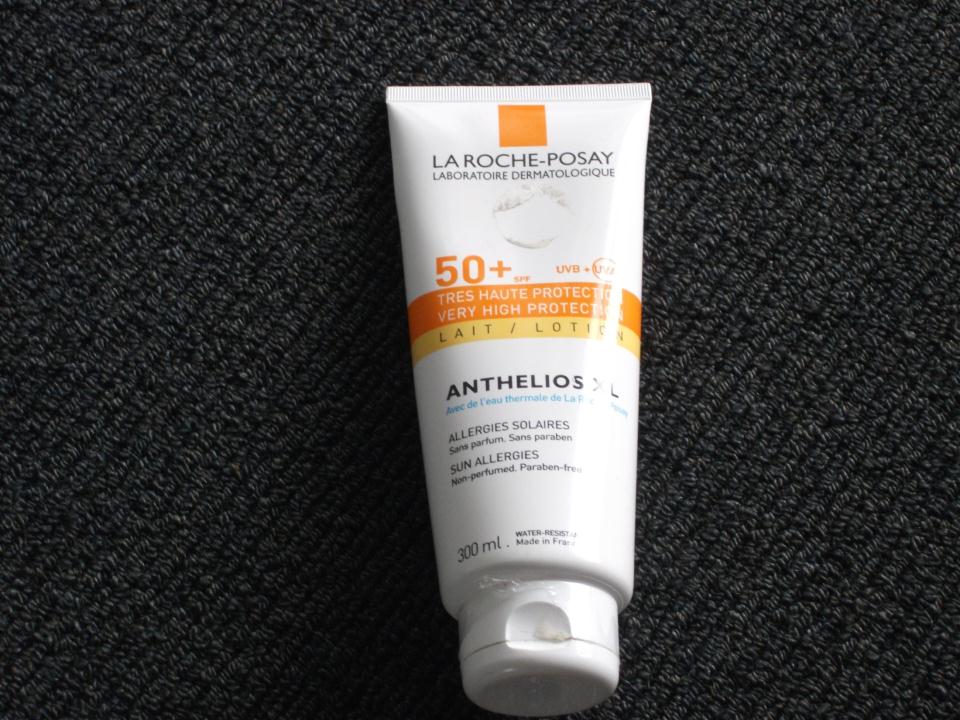 Here is my sunscreen.
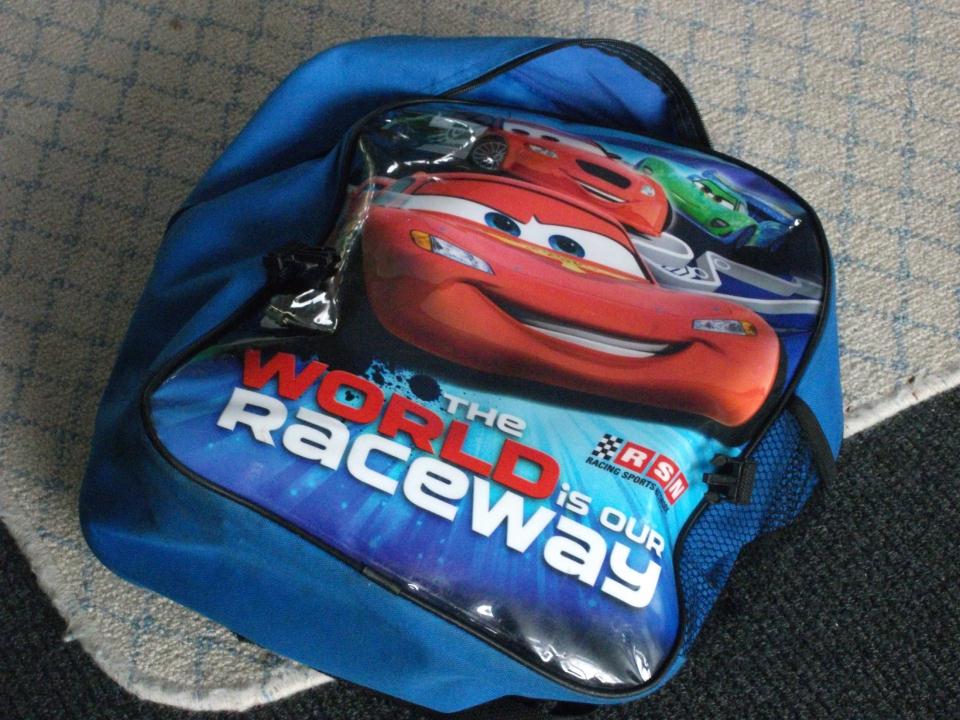 Here is my school bag.
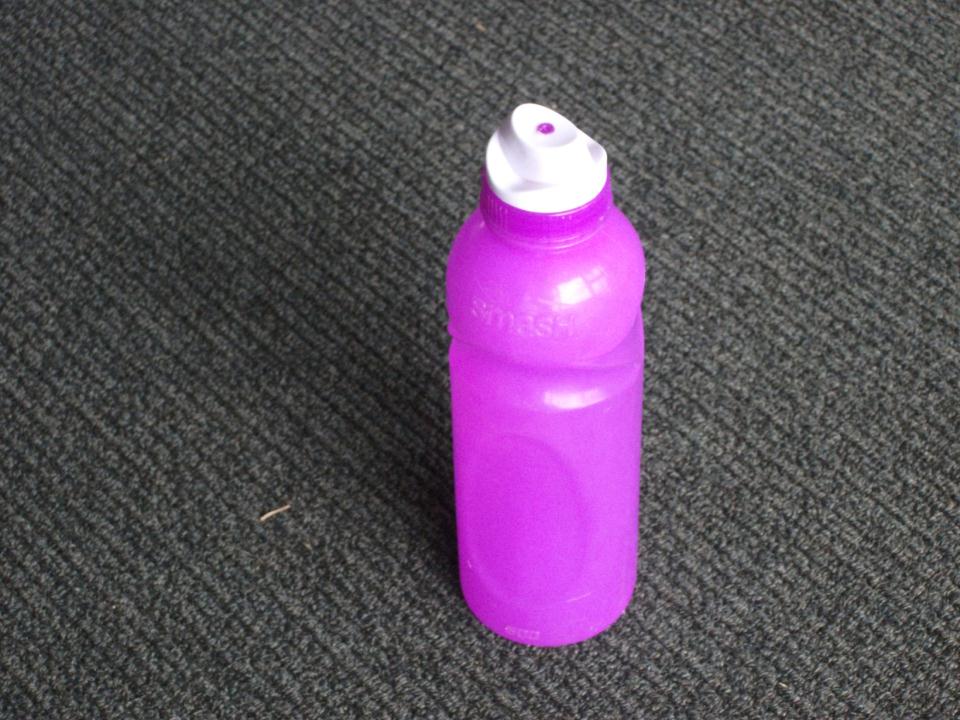 Here is my water bottle.
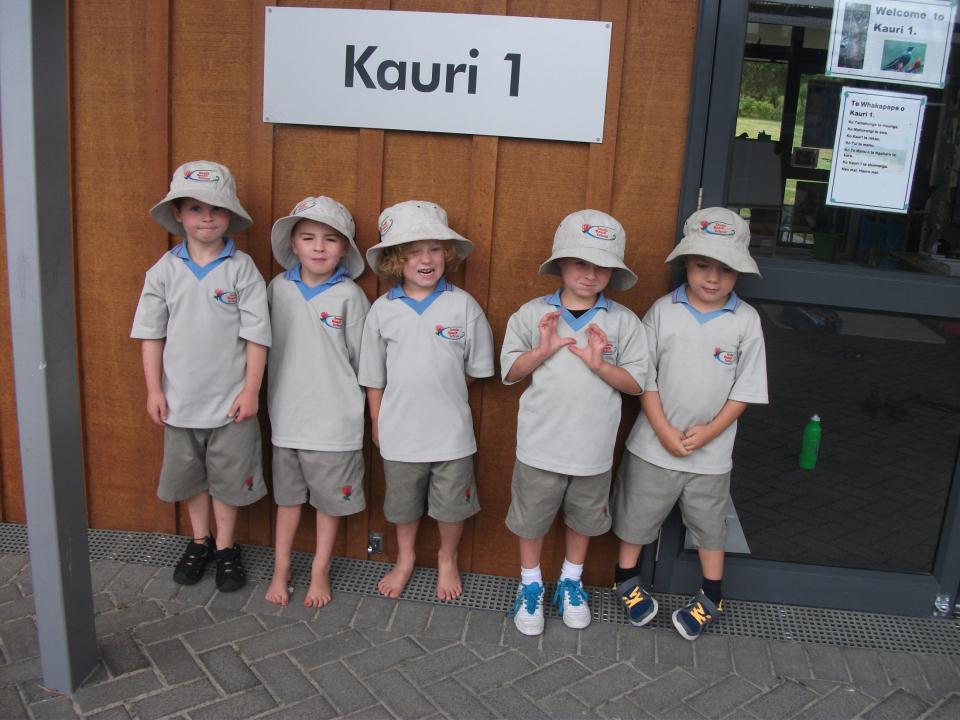 Here is my class.
Let’s go swimming.